The Power of
EMPOWERMENT
Email: 2019toty@gmail.com
Facebook: Georgia Teacher of the Year
Twitter: @Ga2019TOTY
Allison Townsend
2019 Georgia 
Teacher of the Year
Nice to meet you.
Where are you from?
@Ga2019TOTY
HELLO, I’M
Invisible
@Ga2019TOTY
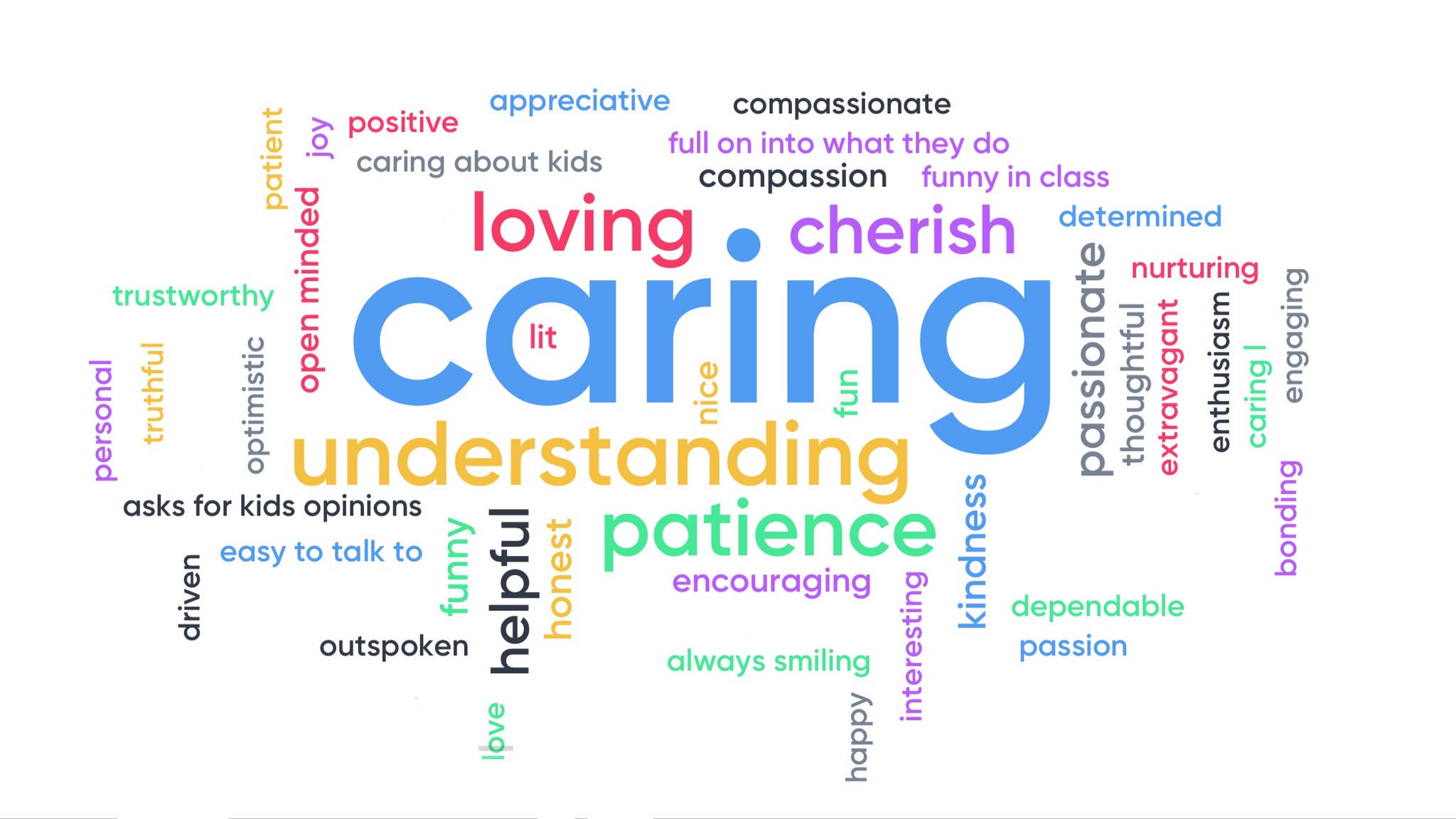 @Ga2019TOTY
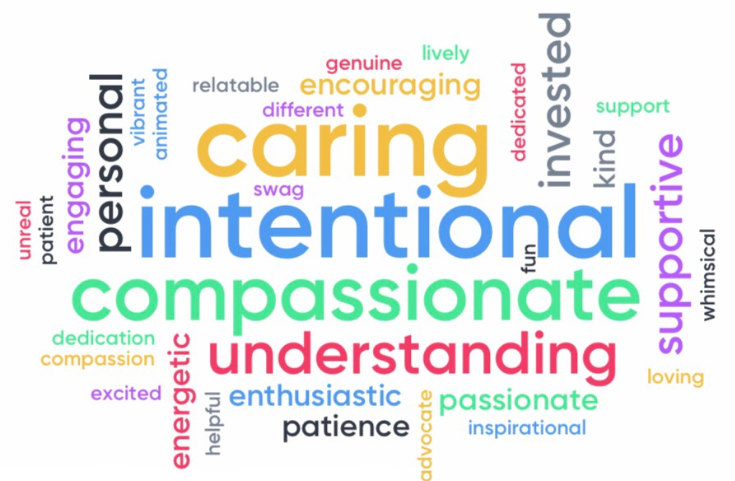 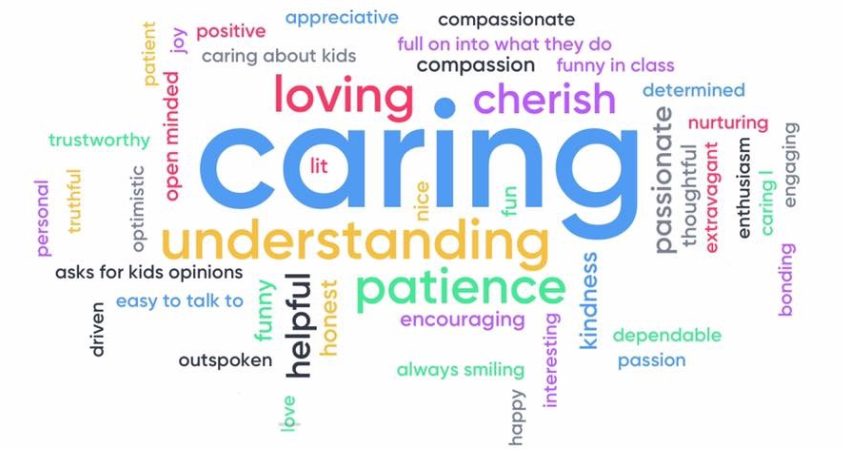 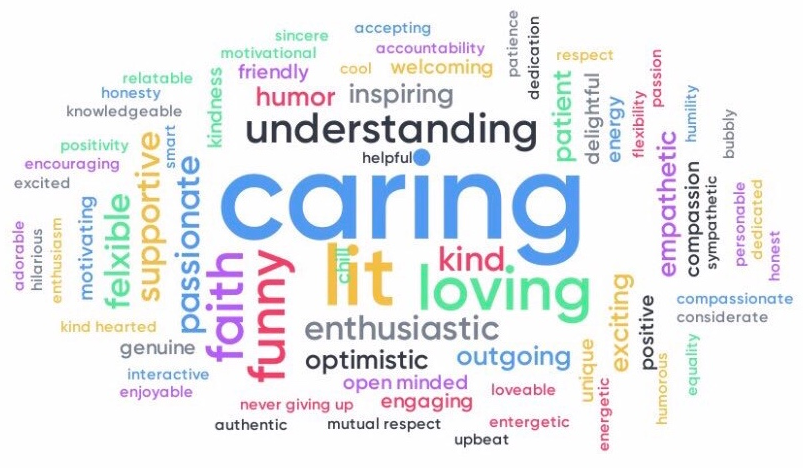 Kids learn from teachers who care.
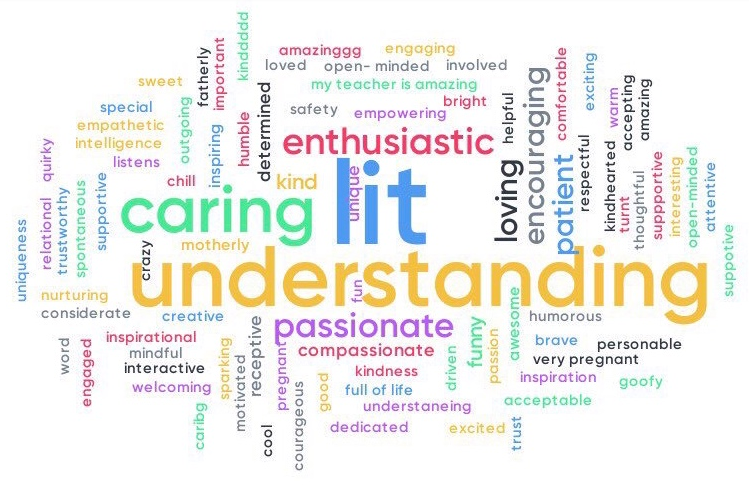 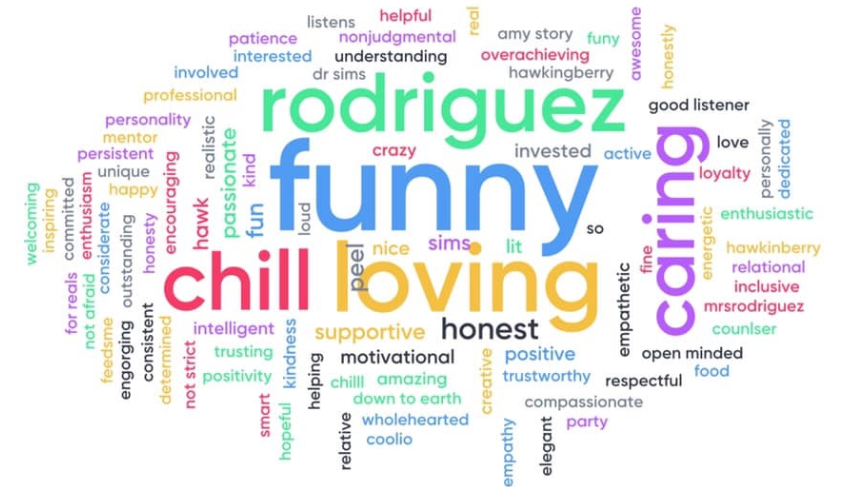 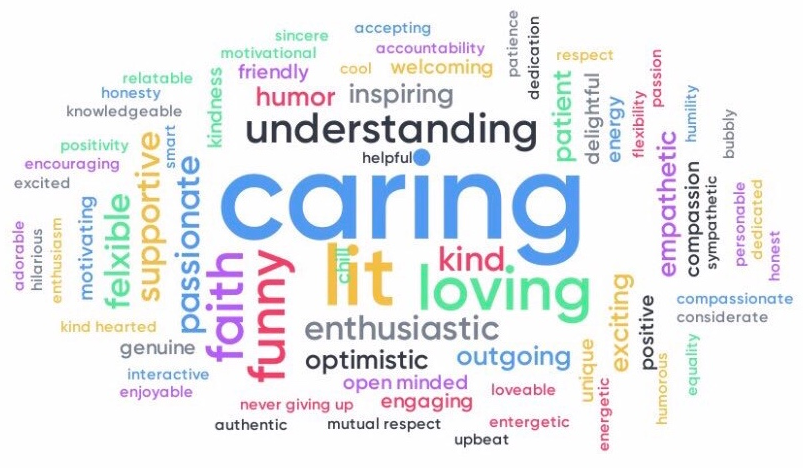 @Ga2019TOTY
Empowerment
Engagement
“…because of my PURPOSE.”
Entertainment
“…because it’s fun.”
Compliance
“…because my teacher told me to.”
@Ga2019TOTY
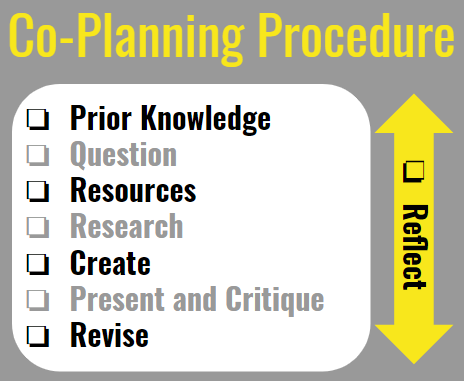 @Ga2019TOTY
Learning is a process, not a product.
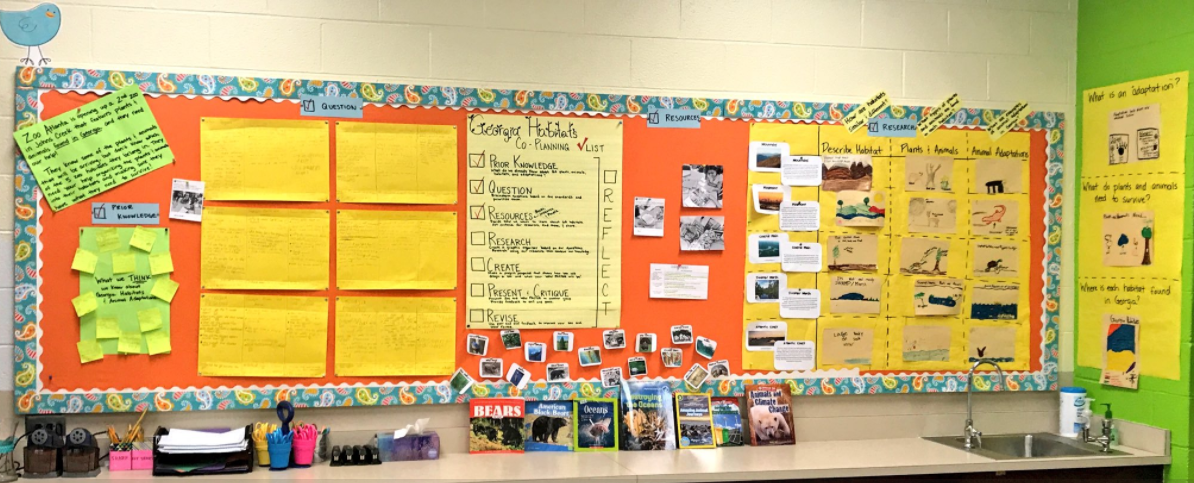 @Ga2019TOTY
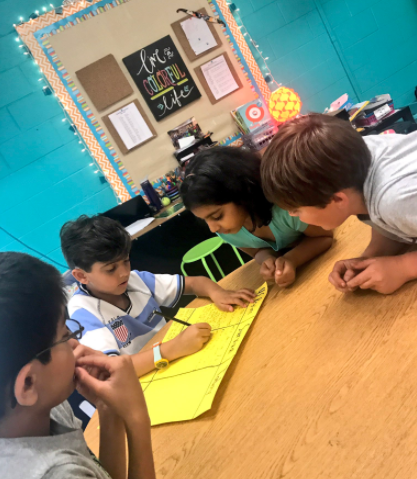 Authentic learning stems 
from CURIOSITY.
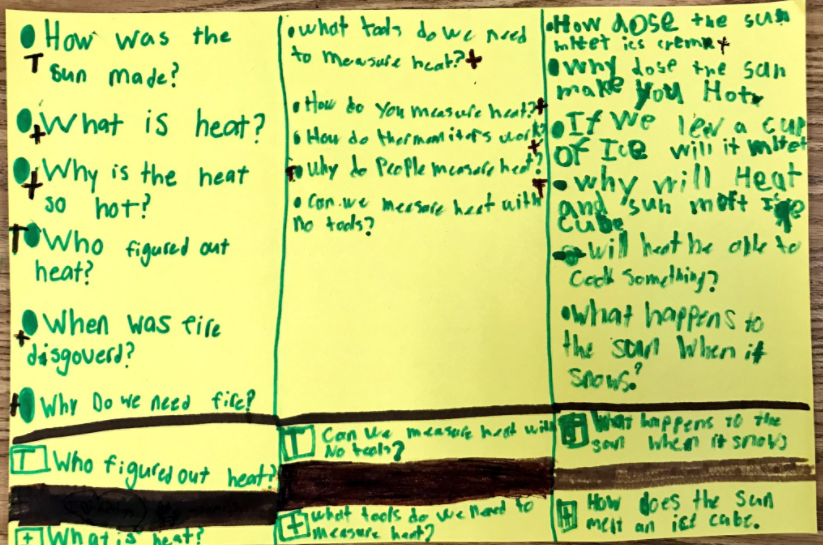 @Ga2019TOTY
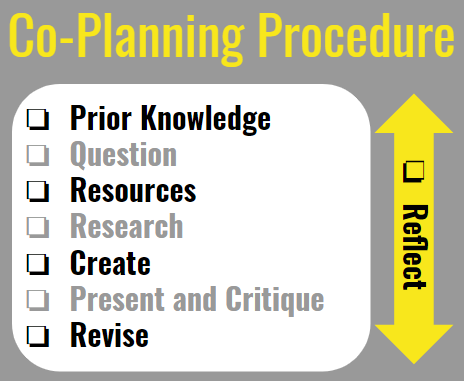 @Ga2019TOTY
Why empower students?
@Ga2019TOTY
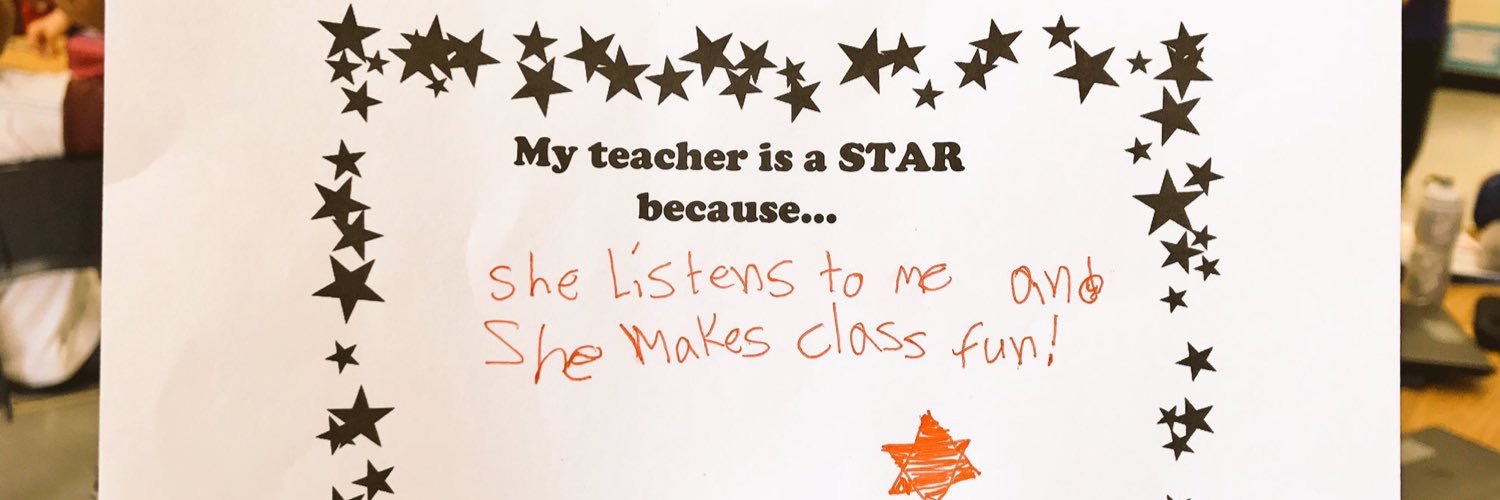 @Ga2019TOTY
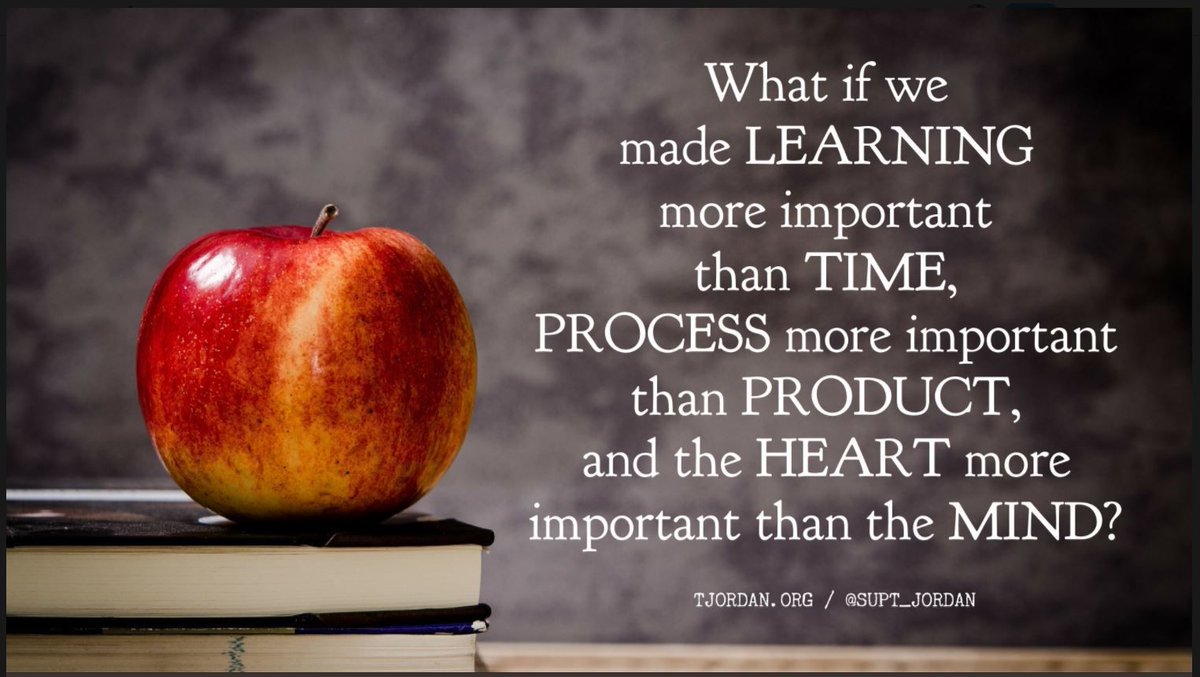 The Power of
EMPOWERMENT
Learn More: bit.ly/coplanninglearning
Email: 2019toty@gmail.com
Facebook: Georgia Teacher of the Year
Twitter: @Ga2019TOTY
Allison Townsend
2019 Georgia 
Teacher of the Year